Efficient Scheduling Policies for Microsecond-Scale Tasks2024.04.18
Liu Yuxuan
School of Data Science
Chinese University of Hong Kong, Shenzhen
Outline
Introduction
Related Work
Preliminaries
Proposed Methods
Performance Evaluation 
Conclusions
2
Introduction
Related Work
Preliminaries
Proposed Methods
Performance Evaluation 
Conclusions
3
Latency
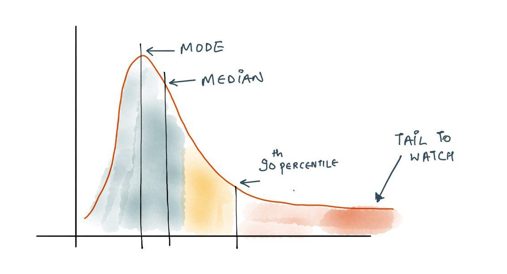 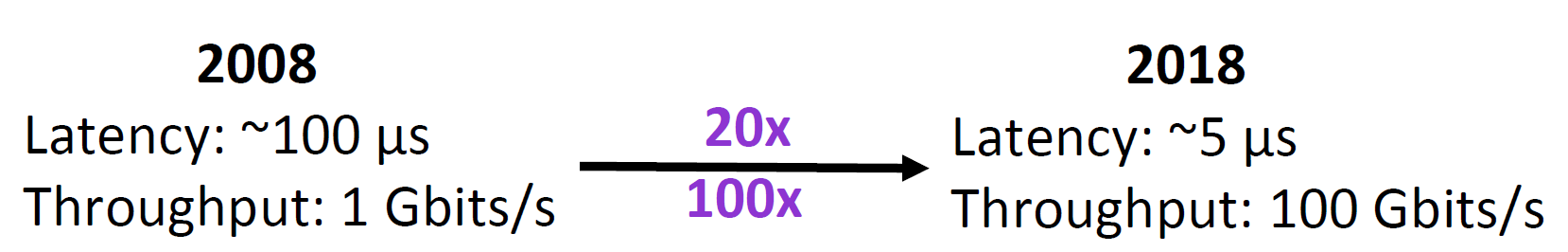 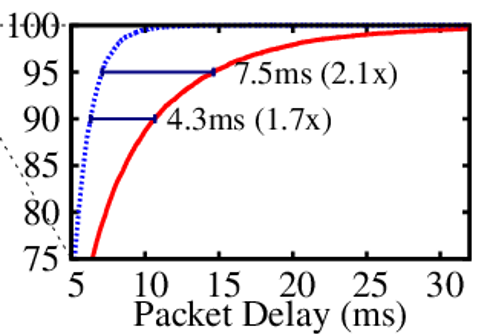 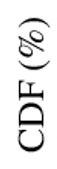 Much shorter latency and larger throughput
Sources:
Shenango Slides: https://www.usenix.org/sites/default/files/conference/protected-files/nsdi19_slides_ousterhout_amy.pdf 
https://last9.io/blog/latency-slo/
4
Tail Latency Matters
Microservices fan out user requests to multiple servers.
Latency is up to the slowest responding service.
Tail latency matters as an important SLOs (Service-Level Objectives).
R
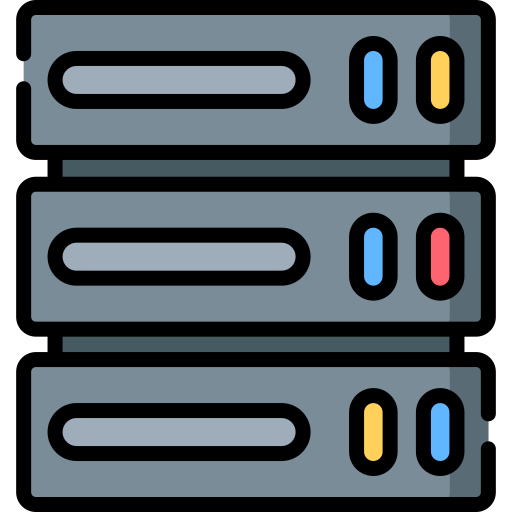 R
R
R
R
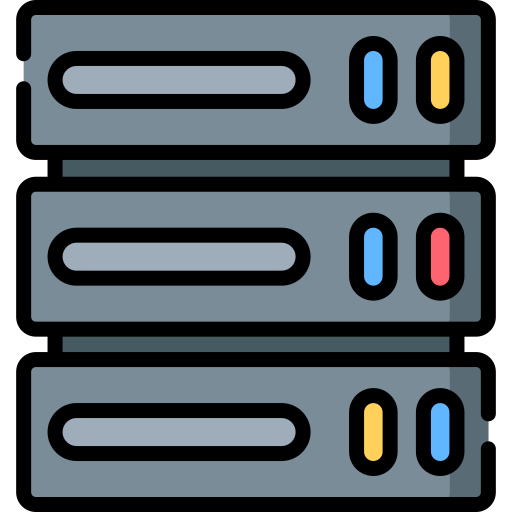 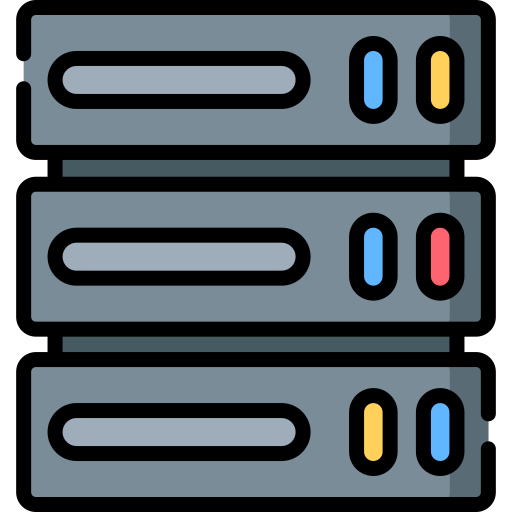 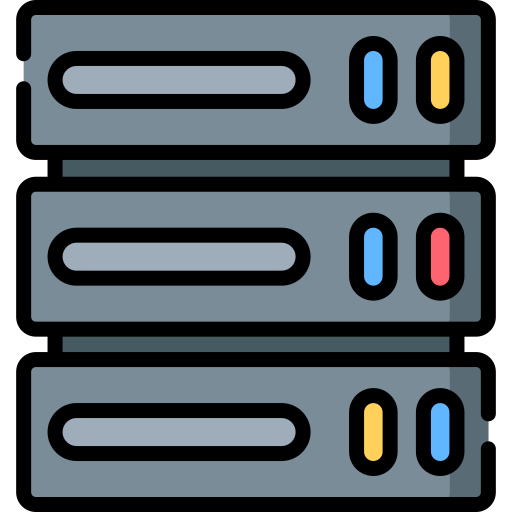 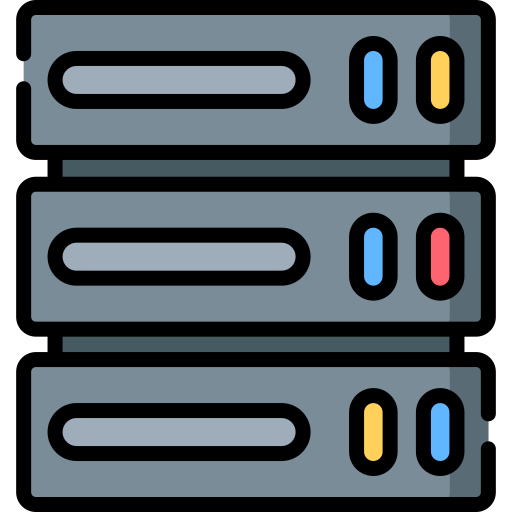 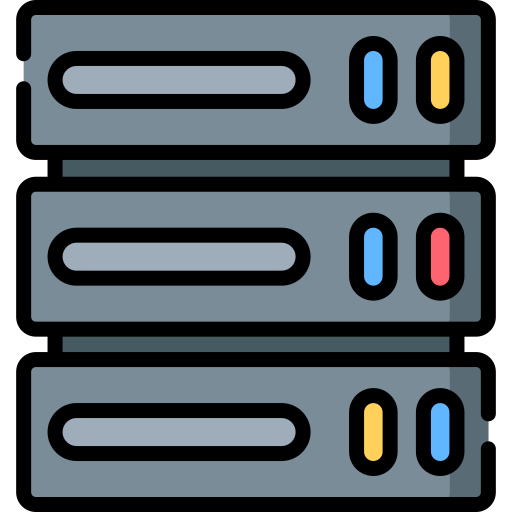 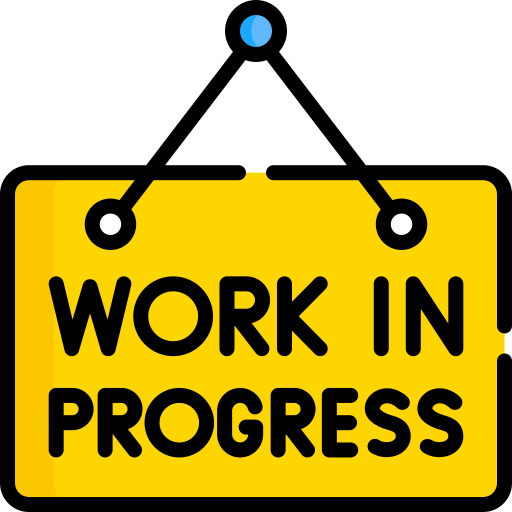 Sources:
Concord Slides: https://rishabh246.github.io/files/concord-slides.pptx
5
Sources of Latency
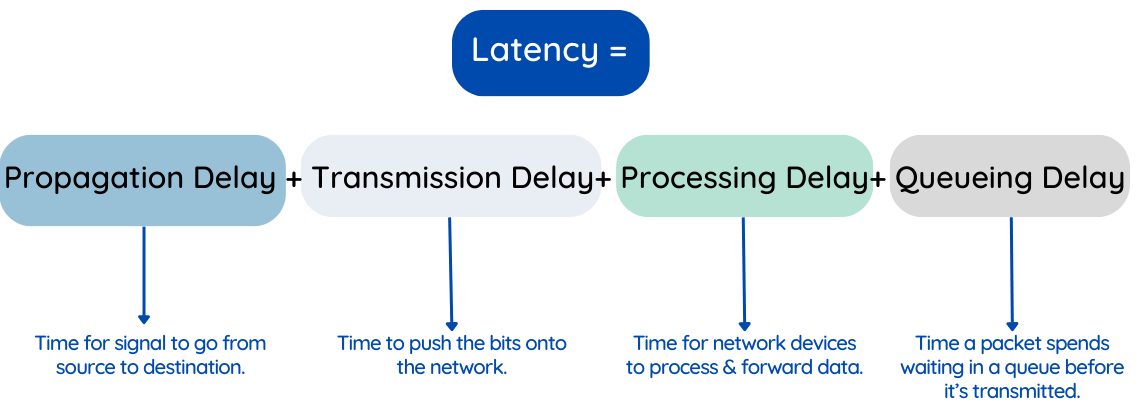 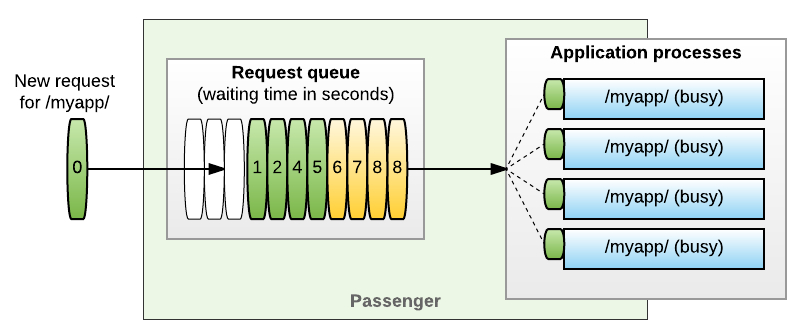 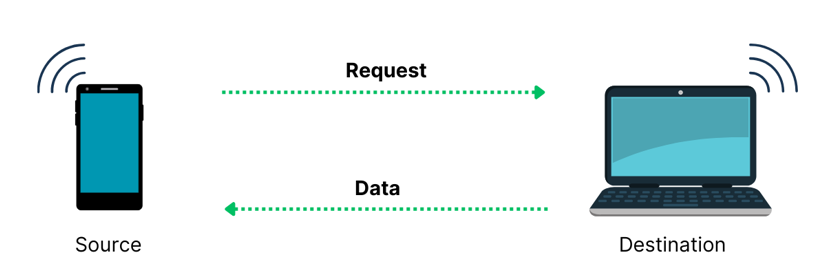 Sources of Images:
https://obkio.com/blog/voip-latency/high-voip-latency.png
https://encrypted-tbn0.gstatic.com/images?q=tbn:ANd9GcRFvmId86ykSbeeZmHcCWRXqfuO9EqKKllHHQ&s
https://blog.phusion.nl/content/images/2017/12/blog3.jpg
6
Latency Optimization
Propagation Delay
More powerful NIC (network interface cards), e.g, Infiniband
Transmission Delay
Reduce the large OS overheads
Processing Delay
Request-level parallelism
Thread-level parallelism 
Queueing Delay
Optimize CPU scheduling policy
Reduce requests’ queueing time
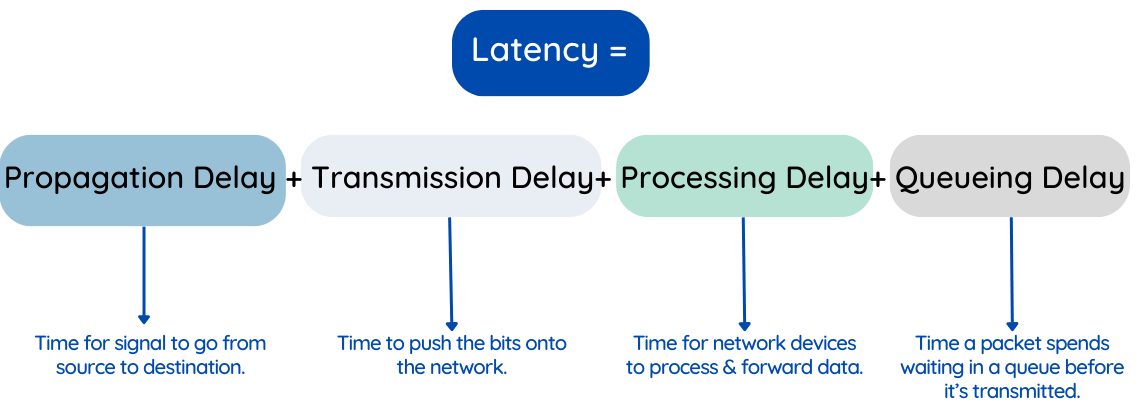 Sources of Images:
https://encrypted-tbn0.gstatic.com/images?q=tbn:ANd9GcRFvmId86ykSbeeZmHcCWRXqfuO9EqKKllHHQ&s
7
Scheduling
Definition
The action of assigning resources to perform tasks
What Resource to Schedule?
Short-Term CPU Scheduling (Mainly talk about)
Network Flow (Briefly cover)
Problems of Existing Scheduling Policies
Designed for millisecond-scale tasks
High OS kernel overhead
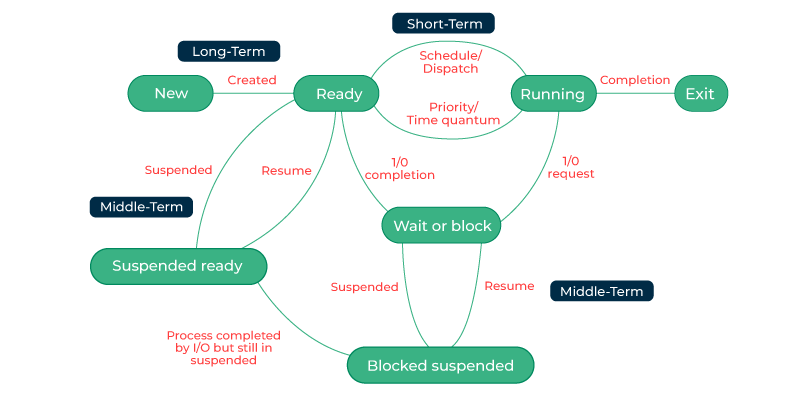 Sources of Images:
https://www.geeksforgeeks.org/process-schedulers-in-operating-system/
8
Slowdown
Server
Client
9
Head-of-Line (HOL) Blocking
10
Problem Formulation
We want a scheduling policy that
Performs short-term CPU or network flow schedule
Prevents HOL blocking (short requests first)
Largely reduces tail latency (queueing delay)
Low scheduling overheads
With acceptable throughput decrease
Easy to implement and to deploy
Works for different types of workloads
for microsecond-scale requests
11
Introduction
Related Work
Preliminaries
Proposed Methods
Performance Evaluation 
Conclusions
12
Traditional OS Approach
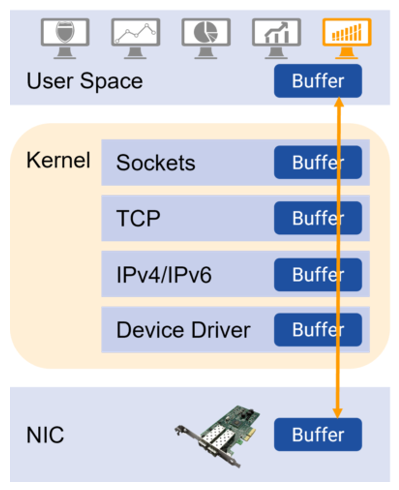 Sources of Images:
https://asterfusion.com/blog20220830/
13
Kernel Bypass
User-space control
No need to go through kernel
User-level network stack processing
User-level scheduling
Poll Mode Driver
Avoid extremely frequent interrupt processing
Busy looping with one dedicated CPU core
Optimizations like Memory Usage
Examples
DPDK (Data-plane Development Kit) 
All proposed methods are kernel bypass scheduler
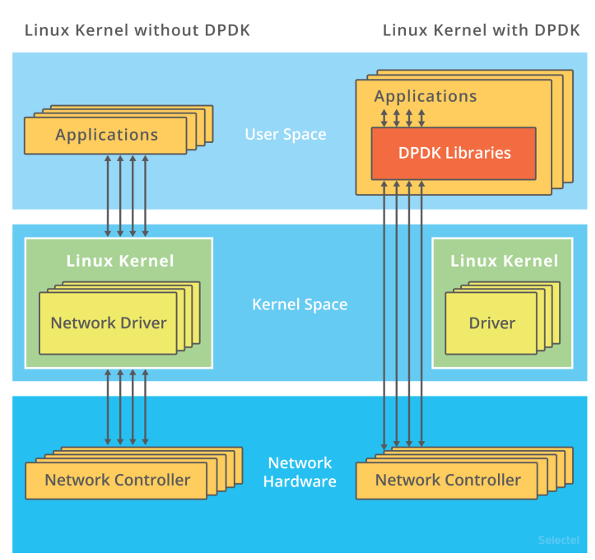 Sources of Images:
https://aws.amazon.com/cn/blogs/china/building-cefi-high-frequency-trading-system-on-aws/
14
CPU Scheduling
Non-Preemptive (Cooperative)
The process holds the CPU until it terminates or voluntarily frees the CPU.
Pros: low context switches & highest throughput
Cons: high latency due to queueing time
Preemptive
The allocated CPU can be taken away by other processes during execution, and resume later.
Pros: low latency, fast response
Cons: frequent context switch, lower throughput
Sources of Images:
https://www.mdpi.com/symmetry/symmetry-12-00172/article_deploy/html/images/symmetry-12-00172-g001.png
15
[Speaker Notes: when it reaches a waiting state (blocking I/O).
Modern OSes are mostly preemptive]
CPU Scheduling
Work-Conserving
Scheduler always keep the resources busy if there are jobs ready to be scheduled.
Generally considered as a better scheduling policy unless for special reasons.
Pros: high throughput (processor always busy)
Cons: inappropriate for special scenarios
Non-Work Conserving
Scheduler may leave some scheduled resources idle even with jobs ready to be scheduled.
Sometimes worthwhile
Pros: enhance predictability
Cons: lower throughput
16
Introduction
Related Work
Preliminaries
Proposed Methods
Performance Evaluation 
Conclusions
17
Service Time Distribution
Heavy-Tailed Distribution
Example: log-normal distribution
Light-Tailed Distribution
Example: exponential distribution
Bi-modal Distribution
Example: in-memory KVS (Redis)
Simple get/put and complex range query
Multi-modal Distribution
Example: MySQL
Multiple types of queries with highly different latencies
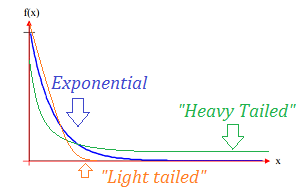 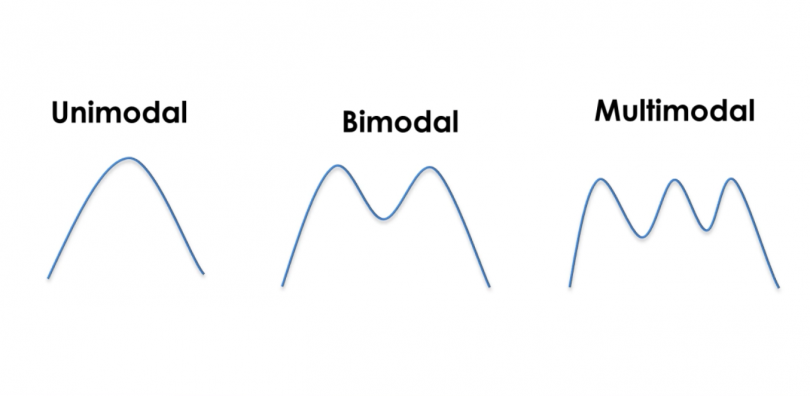 Sources:
https://www.statisticshowto.com/heavy-tailed-distribution/
https://towardsdatascience.com/learning-from-multimodal-target-5d3d2ea0d4c5
18
[Speaker Notes: Heavy-Tailed & Light-Tailed Distribution

Dispersion of Distribution

Bi-Modal and Multi-Modal Distributions

Burst Distribution

Diurnal Distribution]
Introduction
Related Work
Preliminaries
Proposed Methods
Performance Evaluation 
Conclusions
19
d-FCFS
Distributed Queues with First-Come-First-Server Scheduling
Relies on Receiver-Side Scaling (RSS) to evenly distribute requests to multiple worker cores
RSS done in Network Interface Cards (NIC)
Non-preemptive scheduling for FCFS
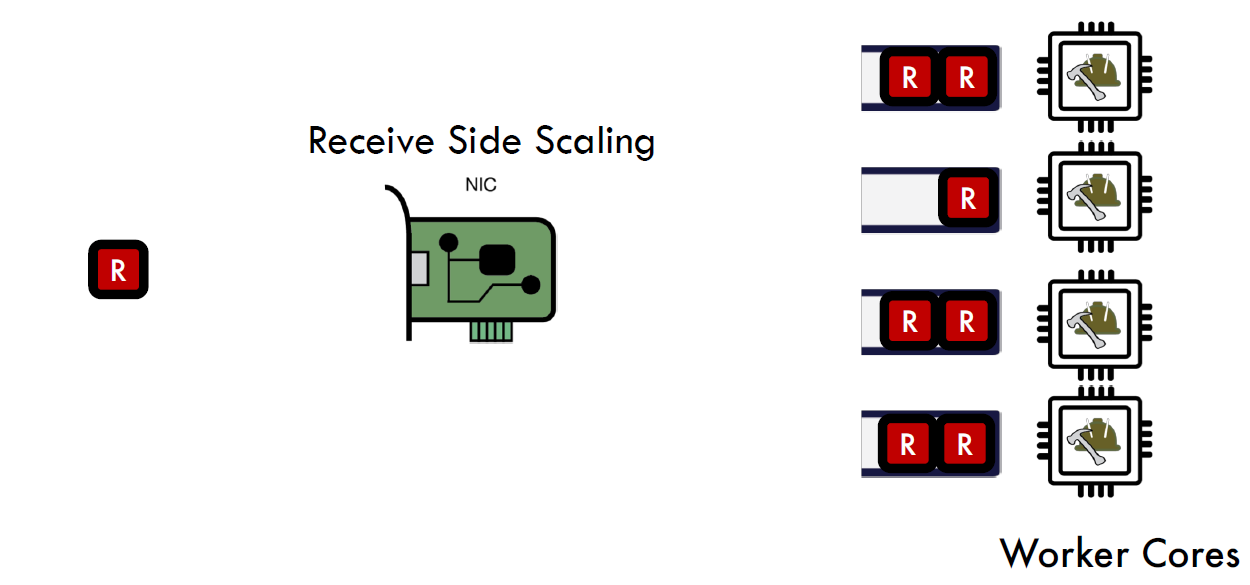 Example: IX OS
[OSDI’14] IX: a protected dataplane operating system for high throughput and low latency by Stanford and EPFL
Sources:
Shinjuku Slides: https://www.usenix.org/sites/default/files/conference/protected-files/nsdi19_slides_kaffes.pdf
20
RSS
Developed in 2008 in Windows OS
Without RSS, only one core is used for packet processing.
Hashing-based Distribution
Simple XOR hash function
Toeplitz hash function
Indirection table chooses CPU to assign by LSBs of hash value
Configurable hash settings
Benefits
Distributed processing to use multiple CPUs
Dynamic load balancing by changing indirection table
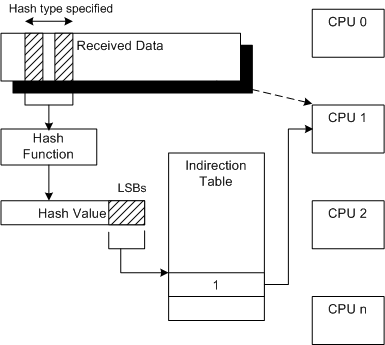 Sources:
https://learn.microsoft.com/en-us/windows-hardware/drivers/network/introduction-to-receive-side-scaling
21
IX OS: Design
Split control plane and data plane
Control plane establishes mappings for RSS flow groups to queues for traffic balance.
Each data plane runs an application in single address space
Each thread as a queue handles disjoint network flows with few synchronization overheads.
Implemented on DPDK and Dune hardware virtualization to host protected OS.
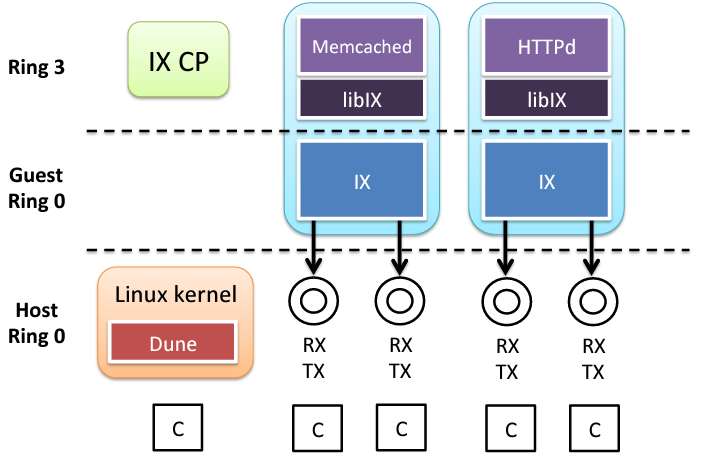 User Space
Kernel Space
Sources:
IX Slides: https://www.usenix.org/sites/default/files/conference/protected-files/osdi14_slides_belay.pdf
22
[Speaker Notes: Dune virtualization in OS kernel for light-weight isolation and security]
d-FCFS: Analysis
Pros
Easy to implement (Non-Preemptive)
Most modern NICs support RSS
Low scheduling overhead
Cons
Good for light-tailed distributions
Poor for heavy-tailed distributions due to HOL blocking
Possibly low throughput due to non-work conserving
RSS in packet level does not know service time

Usually serve as the baseline scheduling policy
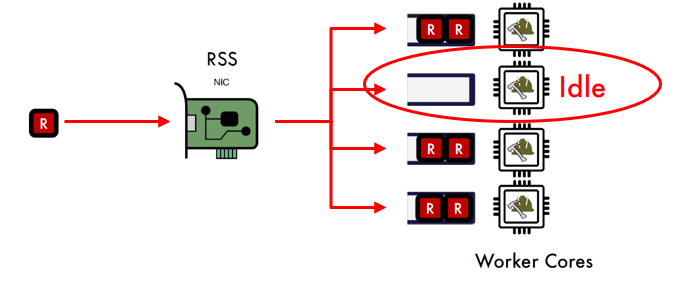 Sources:
Shinjuku Slides: https://www.usenix.org/sites/default/files/conference/protected-files/nsdi19_slides_kaffes.pdf
23
c-FCFS
Centralized Queue with First-Come-First Server Scheduling
Implemented on top of IX (Non-Preemptive)
c-FCFS = d-FCFS + work stealing
Basic idea: steal works from other processors
Approximate there is a central queue
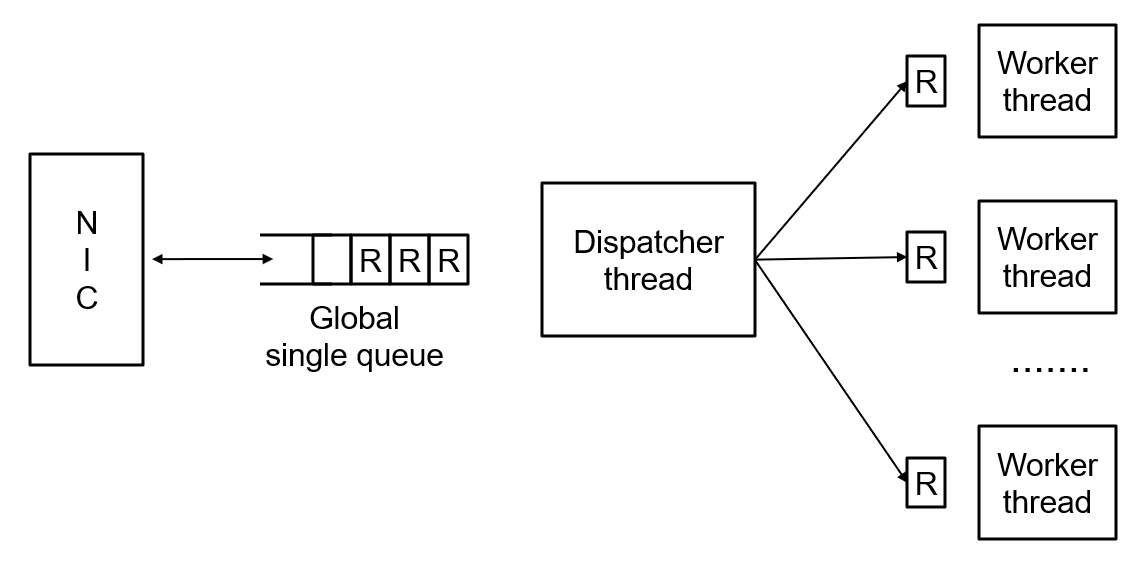 Fetch Work from Dispatcher
Example: ZygOS
[SOSP’17] ZygOS: Achieving low tail latency for microsecond-scale networked tasks by EPFL
Sources:
Concord Slides: https://rishabh246.github.io/files/concord-slides.pptx
24
ZygOS: Design
Three Layers of Queues
Hardware Queue
NIC network packets with RSS distribution
Software Queue
packets go through network stack (TCP/IP)
Shuffle Queue
ready connection requests after network stack
Where work stealing happens
Three Layers of Execution Stack
Networking Layer (Data Plane)
Shuffle Layer (Control Plane)
Application Execution Layer (User-space App)
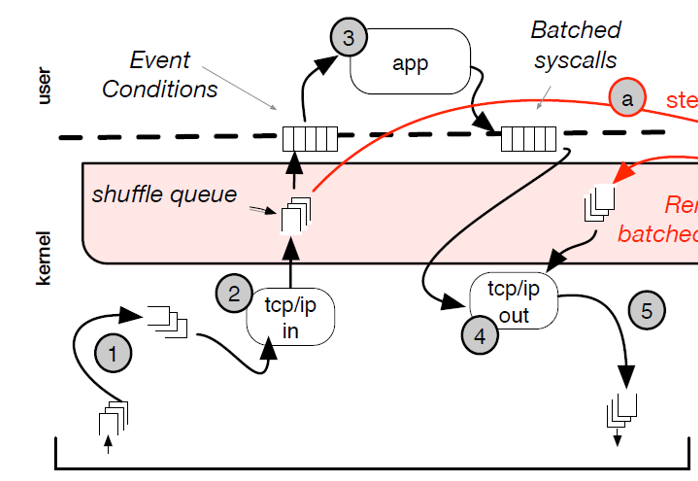 Sources:
ZygOS Paper: https://dl.acm.org/doi/pdf/10.1145/3132747.3132780
25
Work Stealing
Shuffle Queue
Single-producer, multiple-consumer data structure
Home core produces requests, and both home core and remote cores can consume them
Resulting batched syscalls returns to home core for coherence-free manner
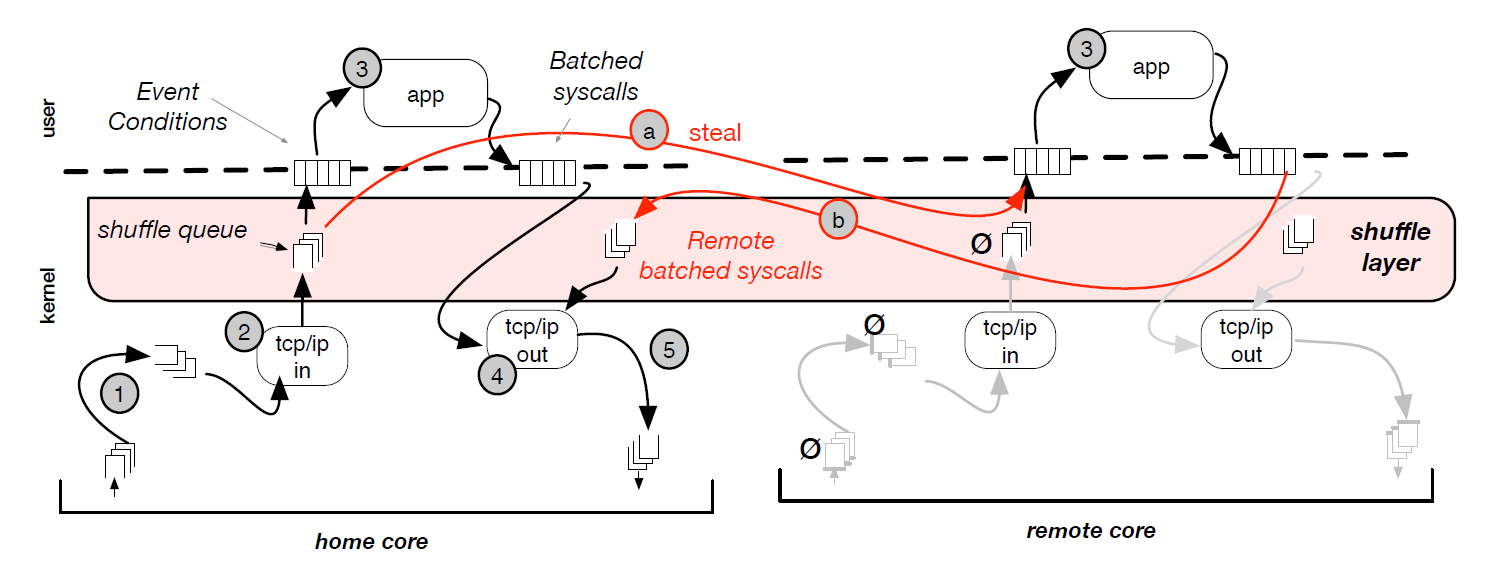 Sources:
ZygOS Paper: https://dl.acm.org/doi/pdf/10.1145/3132747.3132780
26
c-FCFS: Analysis
Pros
Dynamic load balancing by work stealing
Work-conserving
Low scheduling overhead
Cons
HOL blocking is still possible for heavy-tailed / bi-modal distributions

Usually serve as a standard approach
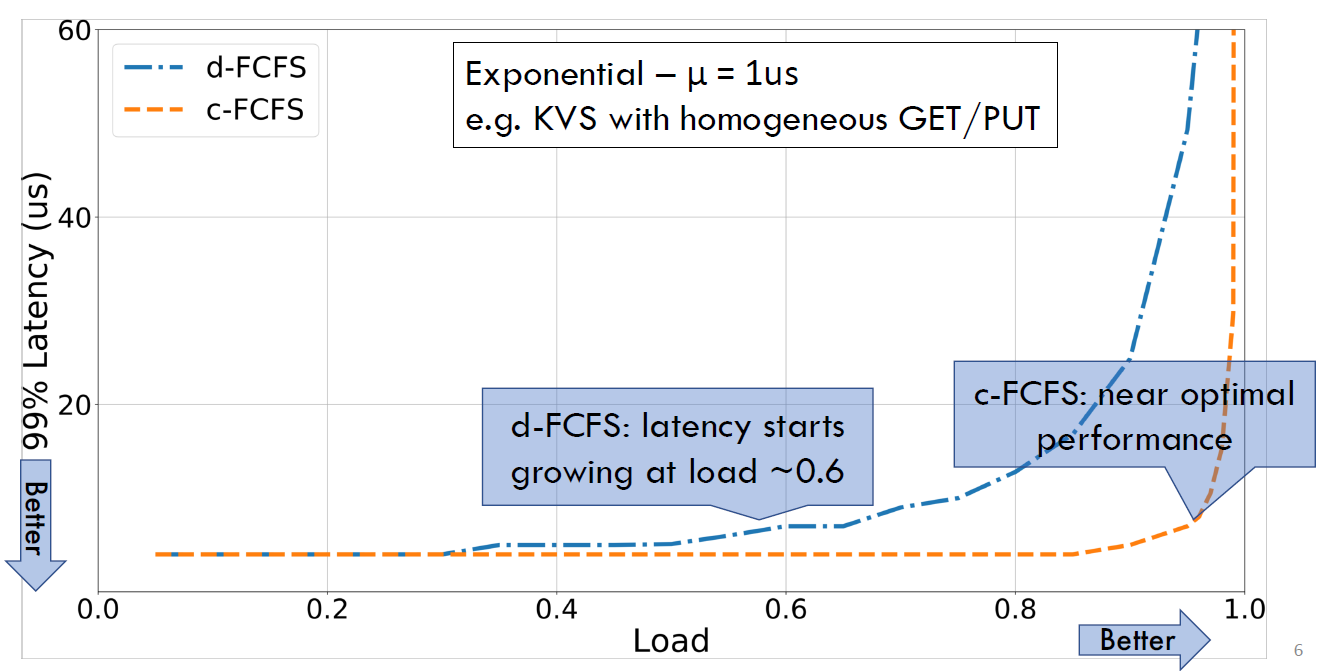 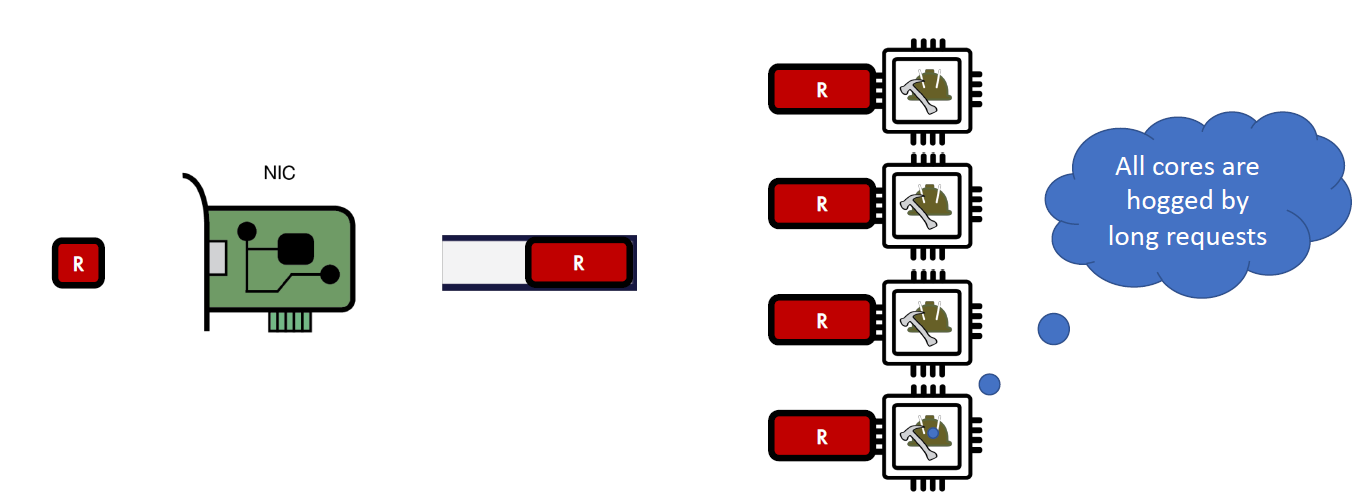 Sources:
Shinjuku Slides: https://www.usenix.org/sites/default/files/conference/protected-files/nsdi19_slides_kaffes.pdf
27
Processor Sharing (PS)
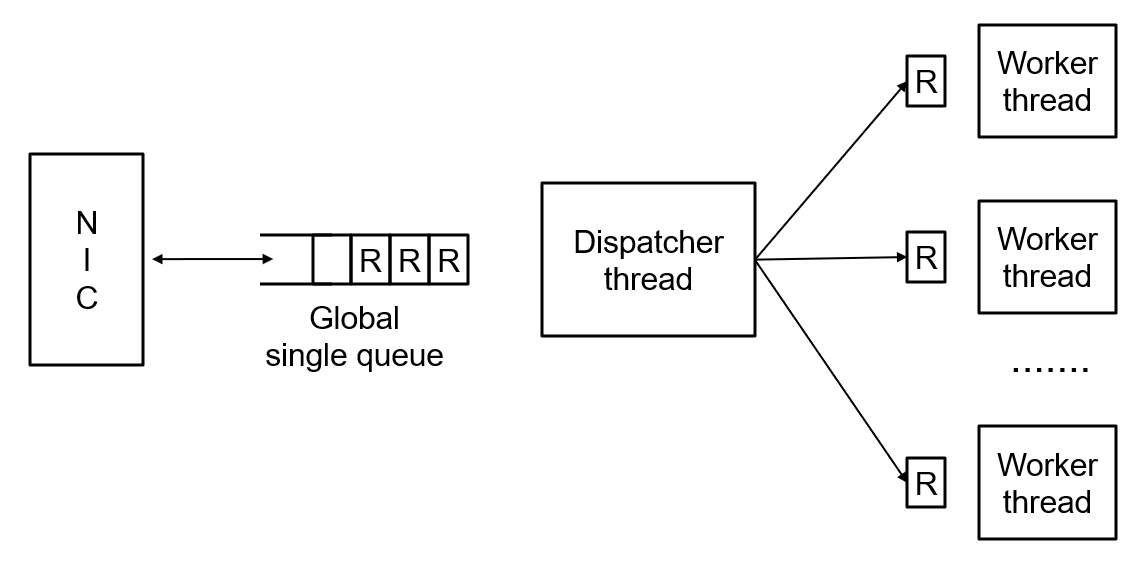 Preempt Interrupt to Worker
Example: Shinjuku OS (新宿駅)
[NSDI’19] : Shinjuku: Preemptive Scheduling for μsecond-scale Tail Latency by Stanford and MIT
Sources:
Concord Slides: https://rishabh246.github.io/files/concord-slides.pptx
28
Shinjuku: Design
Main Idea: Preempt long requests by short requests
User space CPU scheduling, no need for RSS of NIC
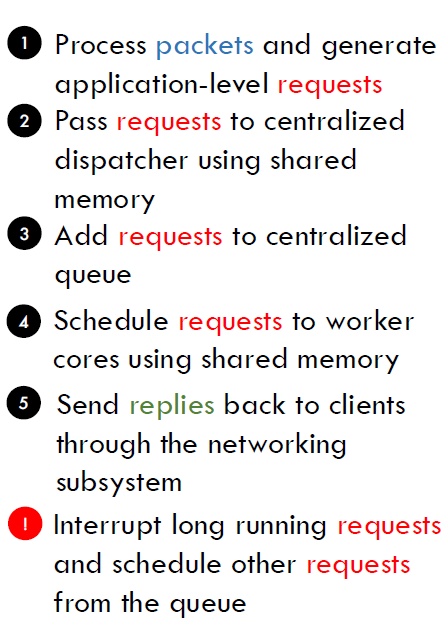 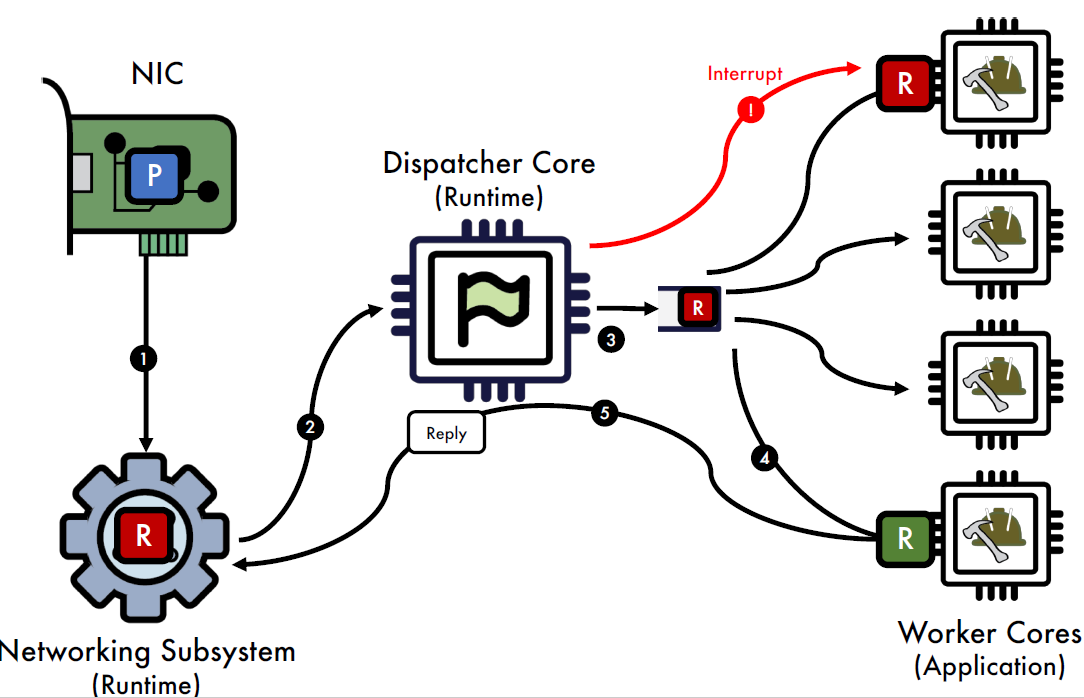 Sources:
Shinjuku Slides: https://www.usenix.org/sites/default/files/conference/protected-files/nsdi19_slides_kaffes.pdf
29
Traditional Preemption
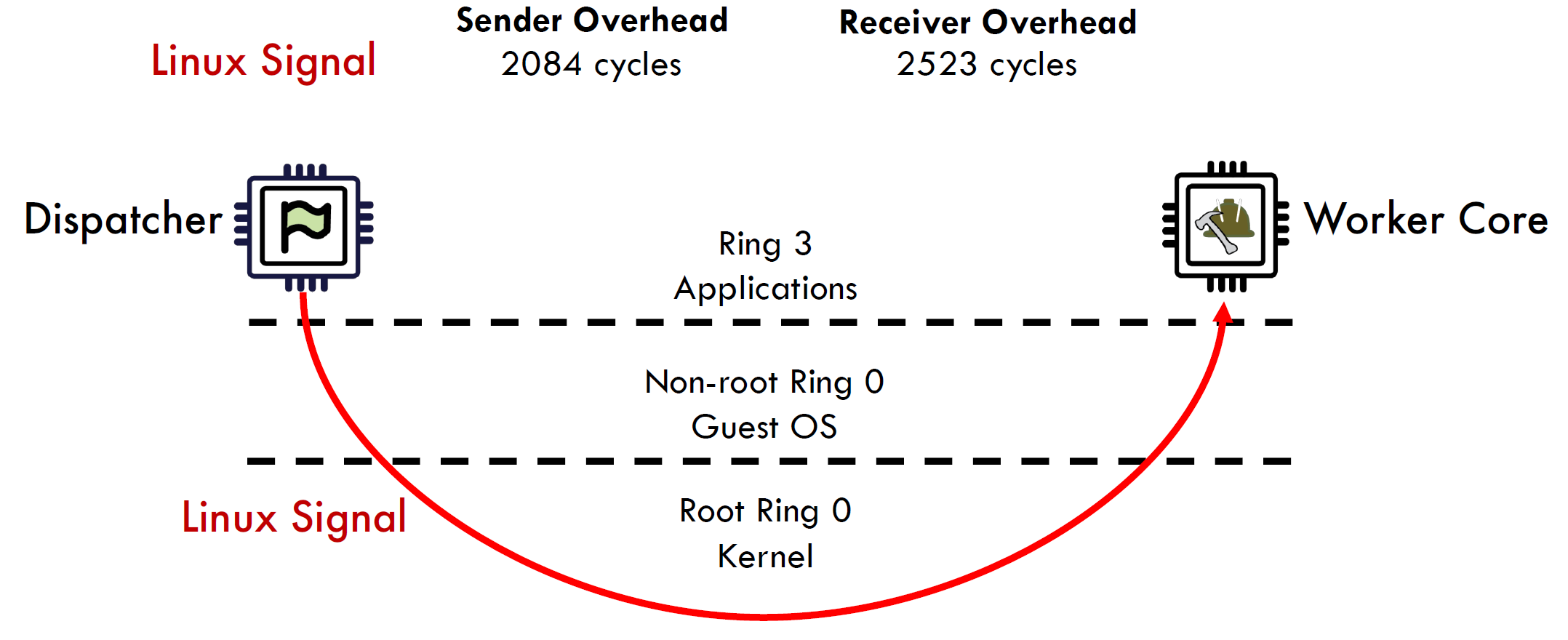 Sender
Receiver
Sources:
Shinjuku Slides: https://www.usenix.org/sites/default/files/conference/protected-files/nsdi19_slides_kaffes.pdf
30
Traditional Preemption
By Hardware Interrupts
Inter-Process Interrupts (IPI) by Advanced Programmable Interrupt Controller (APIC)
Local APIC for each core and I/O APIC attached to system bus
Dune virtualization of local APIC causes VM exit for physical APIC interrupt sending.
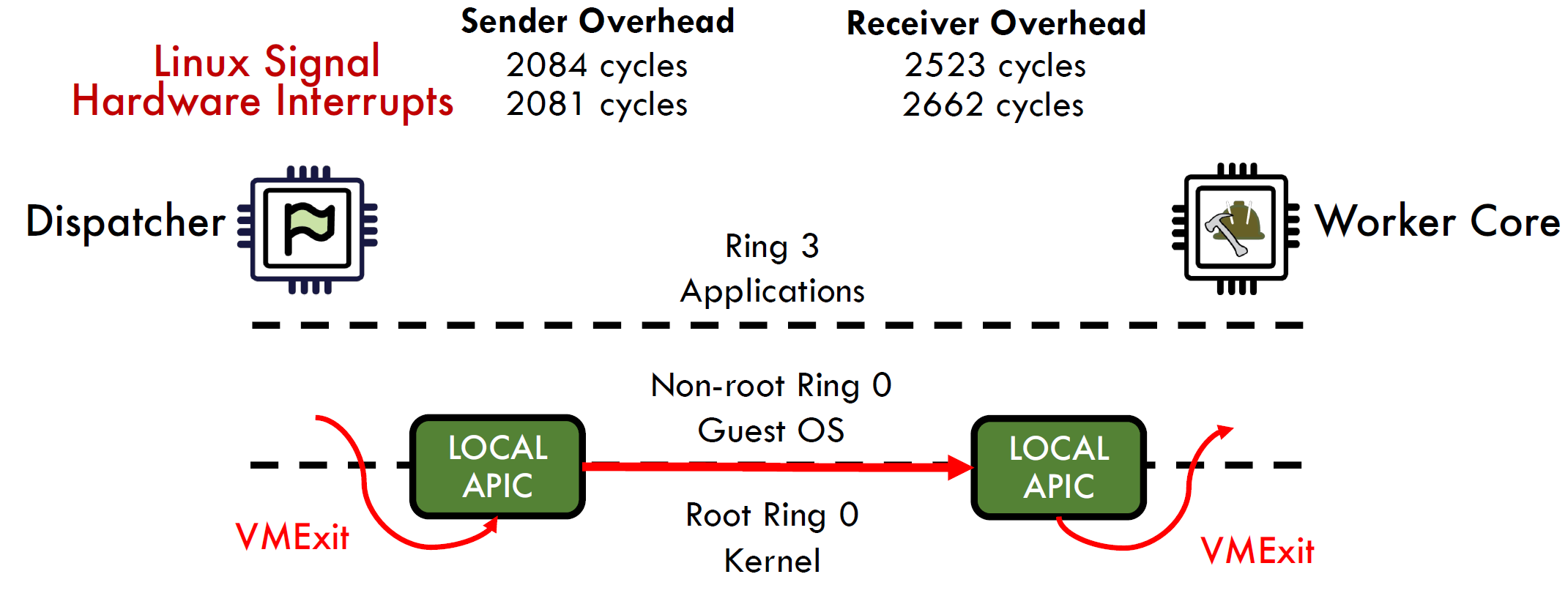 Sources:
Shinjuku Slides: https://www.usenix.org/sites/default/files/conference/protected-files/nsdi19_slides_kaffes.pdf
31
Shinjuku: Fast Preemption
Avoid VM Exits in Both Sender/Receiver
Receiver: sender directly writes interrupt number in receiver’s posted interrupt descriptor 
Sender: allow direct access to real APIC without Dune virtualization
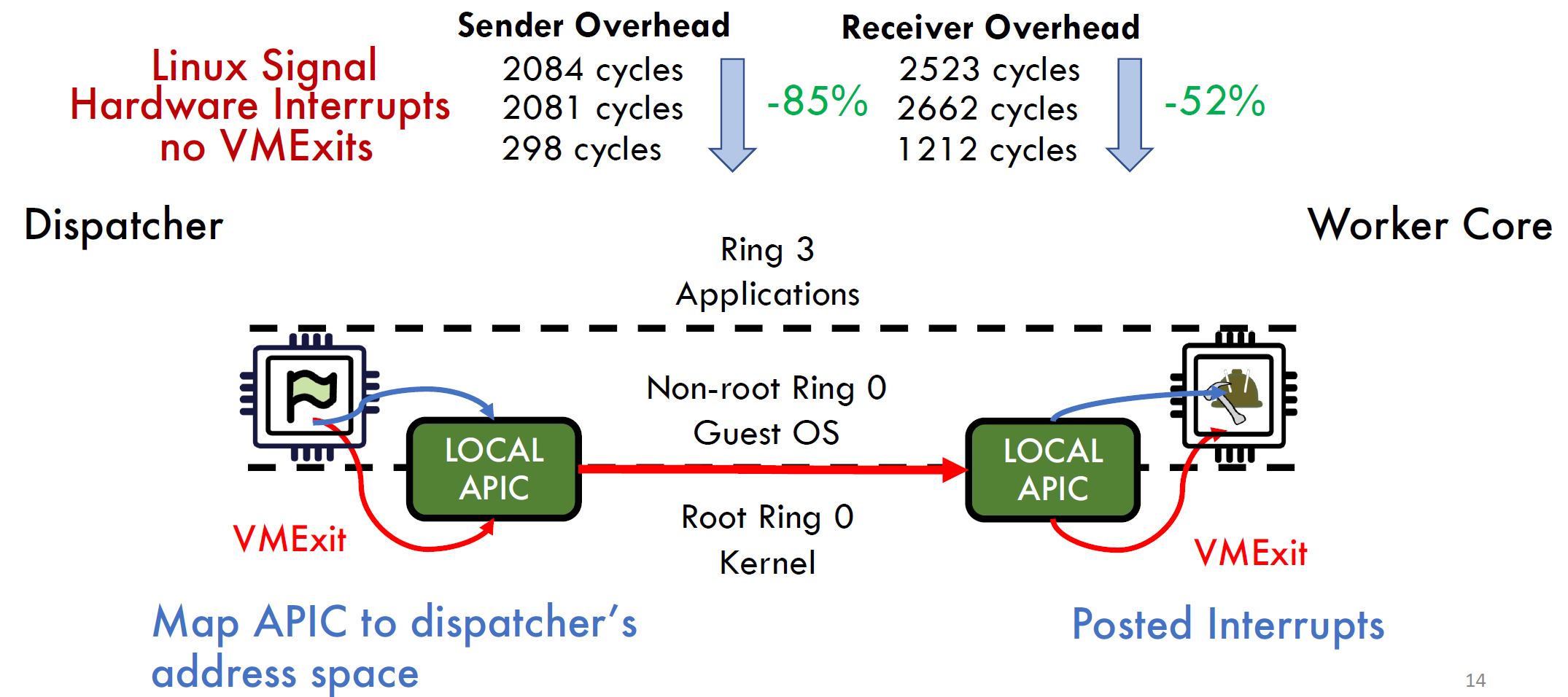 Sources:
Shinjuku Slides: https://www.usenix.org/sites/default/files/conference/protected-files/nsdi19_slides_kaffes.pdf
32
Fast Context Switch
Linux Approach
swapcontext
Shinjuku’s Optimization
Skips setting signal masks in context switch to avoid VM exit
Cost: tasks belonging to the same application must share the same signal masks
Skips save and restore of FP registers
Cost: only request context can use FP instructions, while main worker context cannot
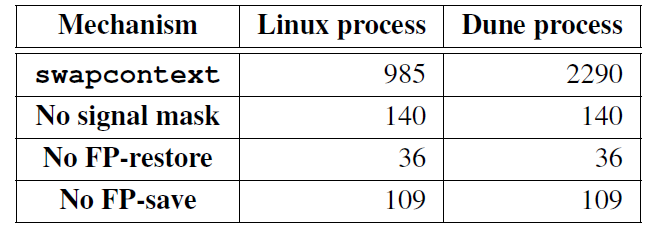 Sources:
Shinjuku Paper: https://www.usenix.org/system/files/nsdi19-kaffes.pdf
33
Request-Aware Scheduling
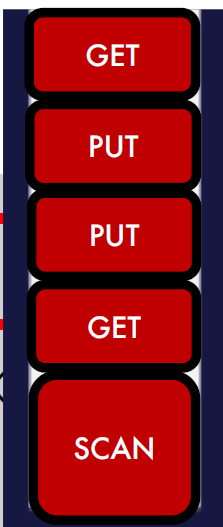 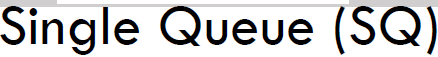 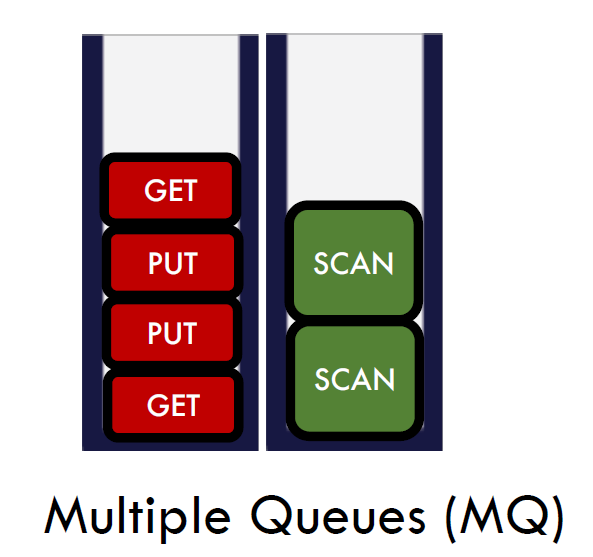 Sources:
Shinjuku Slides: https://www.usenix.org/sites/default/files/conference/protected-files/nsdi19_slides_kaffes.pdf
34
Shinjuku: Analysis
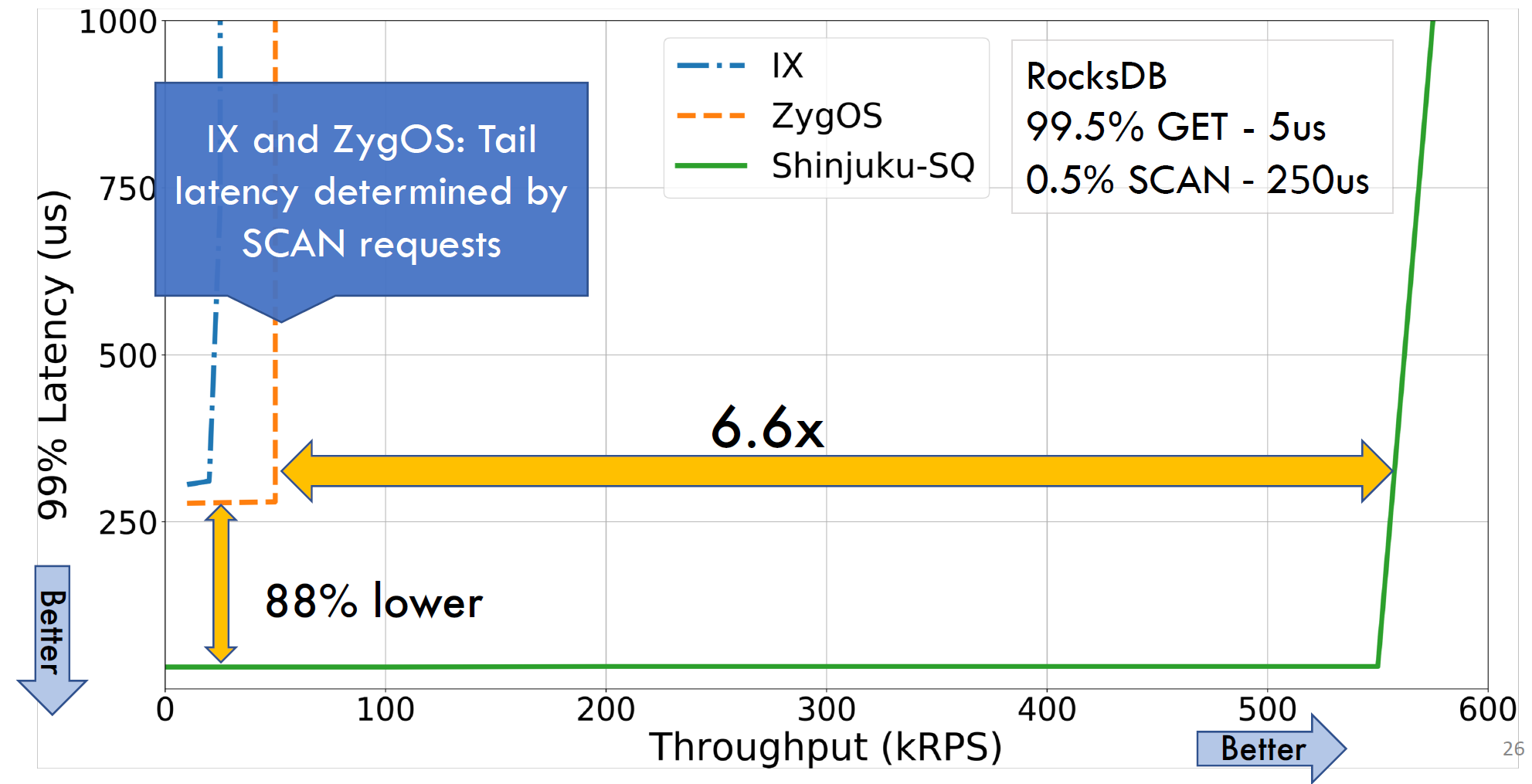 Sources:
Shinjuku Slides: https://www.usenix.org/sites/default/files/conference/protected-files/nsdi19_slides_kaffes.pdf
35
[Speaker Notes: Actually, there is a trade-off of determining the quantum. Too small quantum leads to over-frequent preemption and context switches, causing too much overheads. However, too long quantum cannot execute short requests on time, resulting in still high tail latency.]
DARC
Dynamic Application-aware Reserved Cores (DARC)
Motivation: unacceptable overhead for preemptive scheduling
Main Idea: non-preemptive with ideal cores for short requests
Lower latency by over-provisioning
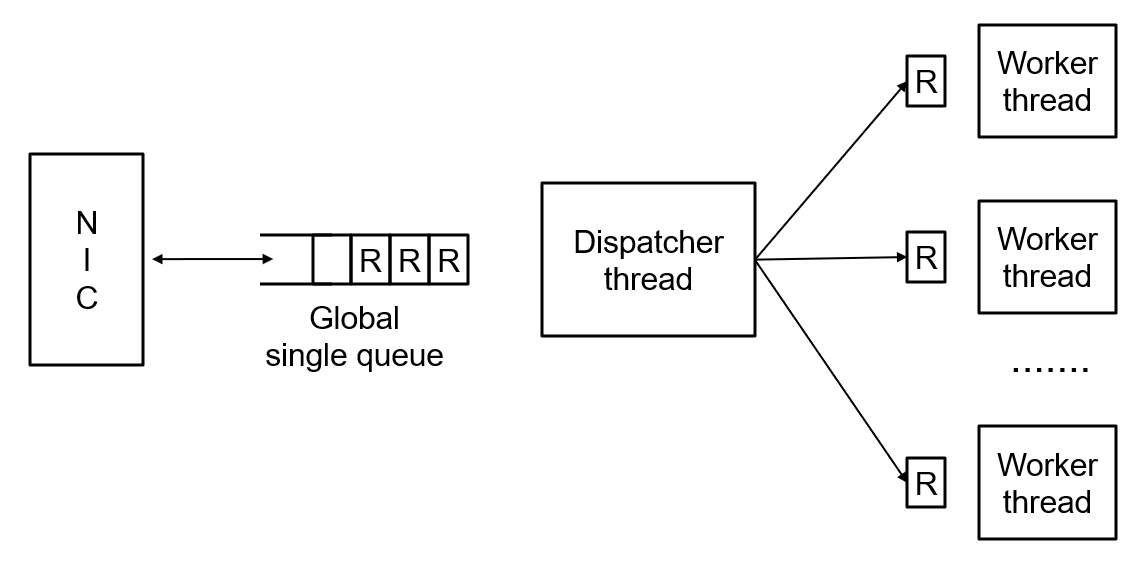 Fetch Work from Dispatcher
Idle for Short Requests
Implementation: Persephone
[SOSP’21] : When Idling is Ideal: Optimizing Tail-Latency for Highly-Dispersed Datacenter Workloads with Persephone by University of Pennsylvania
Sources:
Concord Slides: https://rishabh246.github.io/files/concord-slides.pptx
36
Request-Aware Scheduling
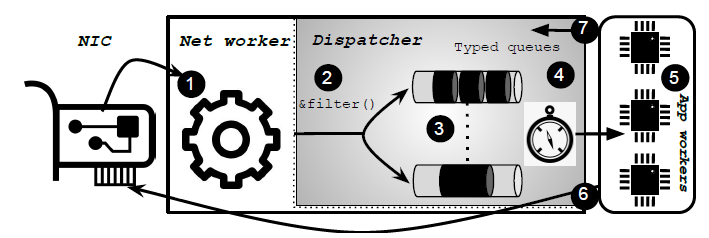 Sources:
DARC Paper: https://par.nsf.gov/servlets/purl/10354122
37
[Speaker Notes: Cycle stealing is pretty similar to work stealing]
DARC: Analysis
Pros
Low scheduling overhead
Low queueing delay for short requests
Good for heavy-tailed / multi-modal distributions
Cons
Non-work conserving
Works only for requests with disjoint types and service times
Loses some generality
Waste of throughput (low CPU efficiency)
38
Concord
Enhanced Version of Shinjuku (PS)
Avoid non-standard use and improve generality
Reduce scheduling overheads
Sources of Shinjuku’s Overheads
Preemption
Large overhead for interrupts (IPI)
Long worker stalls
worker completes  dispatcher knows  sends new request to worker
Two cache coherence misses for sync inter-thread communication (400 cycles wasted)
Dispatcher does not contribute to request processing
Unimportant, ignore it here
Paper:
[SOSP’23] : Achieving Microsecond-Scale Tail Latency Efficiently with Approximate Optimal Scheduling by EPFL
39
Concord: Preemption
Compiler Instrumentation
Compiler injects bookkeeping probes to the application codes
Standard way: injects rdtsc() instructions
Concord’s way: async communication through shared cache line
From interrupt to frequent polling
Implemented as 2 LLVM passes
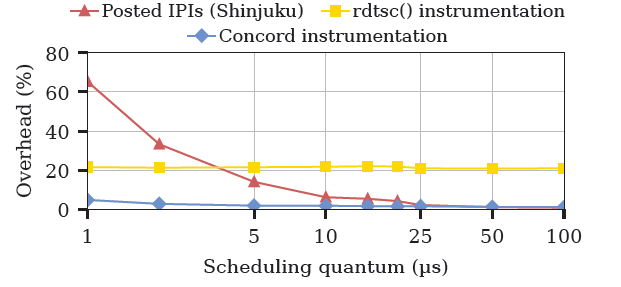 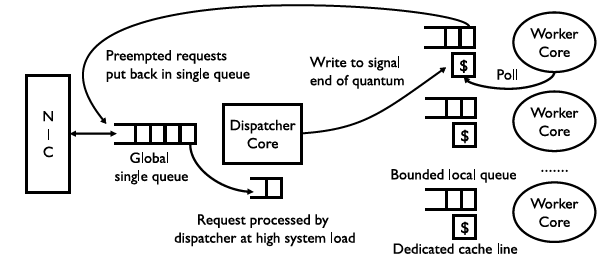 Figure. Overhead of preemption mechanisms
to the scheduling quantum
Sources:
Concord Paper: https://dslab.epfl.ch/pubs/concord.pdf
40
Concord: JSBQ(k)
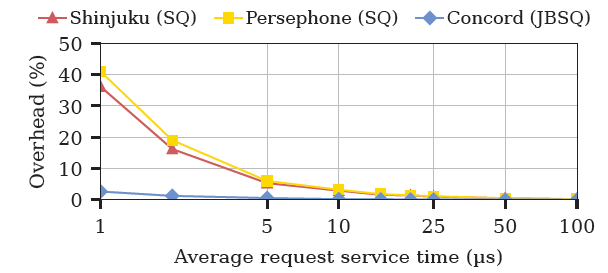 Figure. Time spent idle by a worker thread awaiting the next
request in Single Queue (SQ) and JBSQ systems.
Sources:
Concord Paper: https://dslab.epfl.ch/pubs/concord.pdf
41
Concord: Analysis
Pros
Reduce scheduling overhead
Preemptive scheduling & Work-Conserving
High CPU utilization
Standard approach to deploy
Cons
Slightly increased tail latency
Hard to determine k for blind scheduling
Hard to implement dispatcher that schedules and processes
Sometimes, it even causes worse performance
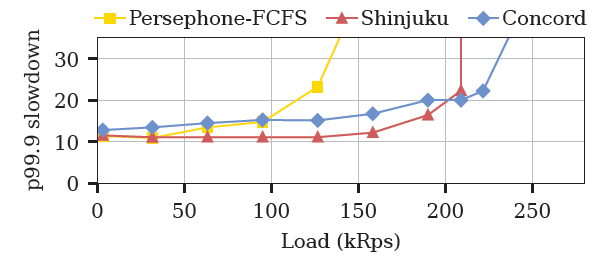 Sources:
Concord Paper: https://dslab.epfl.ch/pubs/concord.pdf
42
Summary of Proposed Methods
Each scheduling policy is designed for certain types of workload.
No optimized policy for all types of workloads.
43
Introduction
Related Work
Preliminaries
Proposed Methods
Performance Evaluation 
Conclusions
44
Workloads
High Bimodal
50%-50% service time distribution
Light-tailed bimodal
Extreme Bimodal
99.5%-0.5% service time distribution
Heavy-tailed bimodal
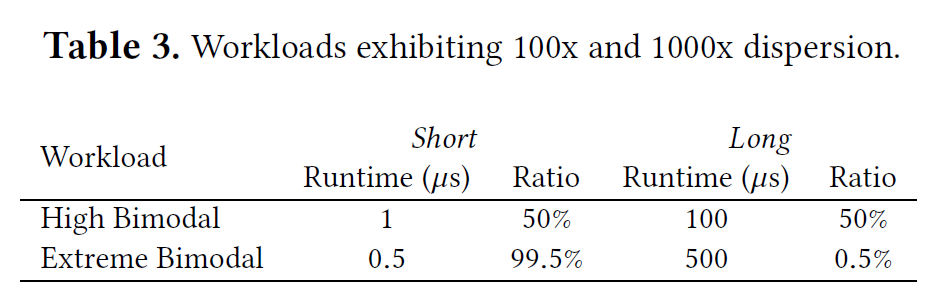 Sources:
DARC Paper: https://par.nsf.gov/servlets/purl/10354122
45
Short Request First
Preventing HOL blocking largely reduces tail latency of short requests
Comes with the scarify of slightly longer latency for long requests
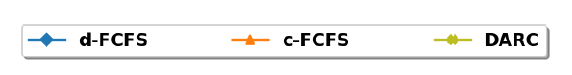 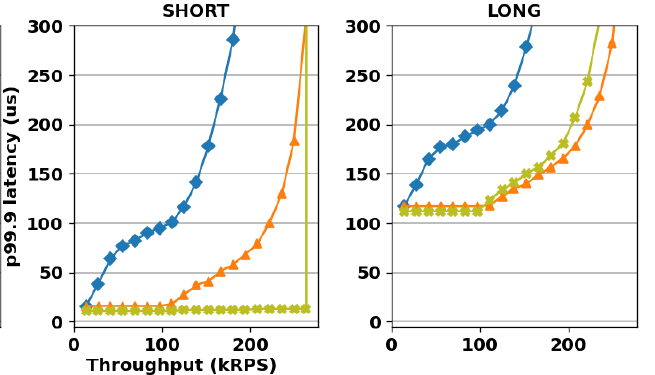 Figure. Evaluating DARC on High Bimodal (50.0:1.0 – 50.0:100.0)
within Perséphone.
Sources:
DARC Paper: https://par.nsf.gov/servlets/purl/10354122
46
Throughput
Shinjuku reduces tail latency but leads to smaller throughput
DARC uses non-preemptive scheduling to earn more throughput
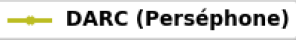 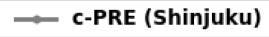 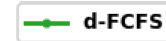 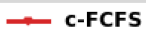 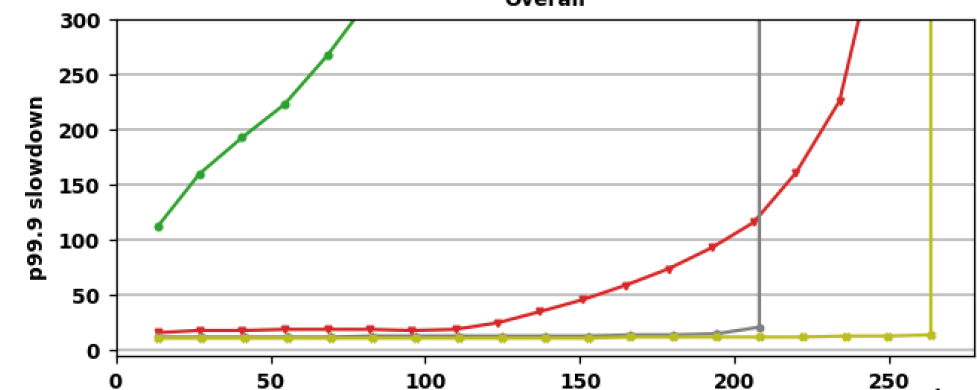 Figure. Evaluating on High Bimodal (50.0:1.0 – 50.0:100.0) workload.
Sources:
DARC Paper: https://par.nsf.gov/servlets/purl/10354122
47
Tail Latency
Preemptive scheduling produces lower tail latency
Tail latency varies largely with service time distribution
Evenly distributed bimodal: DARC shows comparable performance
Extremely distributed (heavy-tailed) bimodal: preemptive performs much better
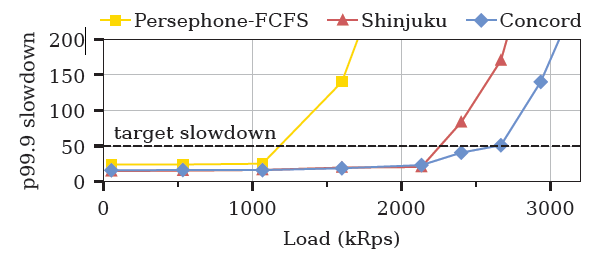 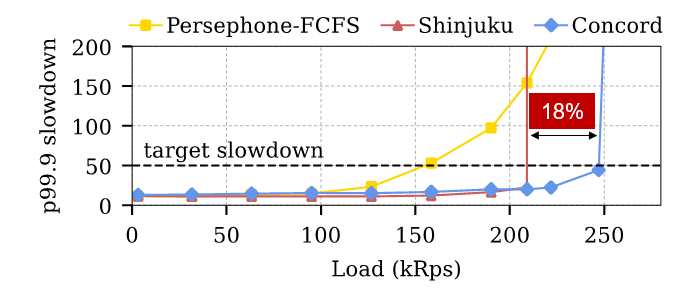 Figure. Evaluating on High Bimodal (50%-50%, left)
and Extreme Bimodal (99.5%-0.5%, right).
Sources:
Concord Paper: https://dslab.epfl.ch/pubs/concord.pdf
48
Problem Found
Inconsistent Data for the Same Workload
DARC (Persephone) performs better than Shinjuku in DARC paper but worse in Concord paper.
Exactly the same hardware (CloudLab c6420 node), number of workers (14)
Reason: they use different load generator for workload simulation
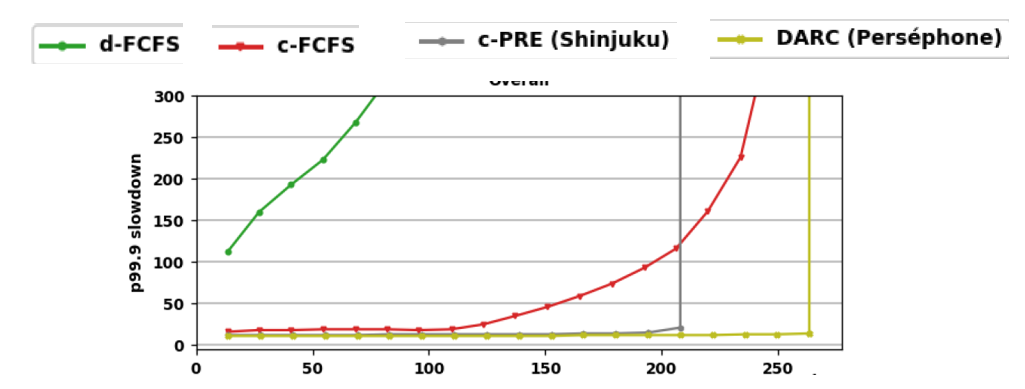 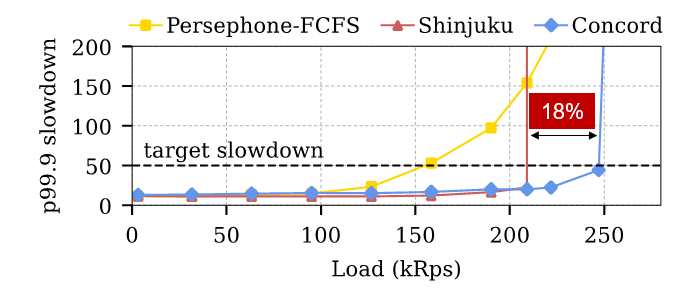 Figure. Evaluation Results for High Bimodal Workload
(DARC left, Concord right).
Sources:
DARC Paper: https://par.nsf.gov/servlets/purl/10354122 
Concord Paper: https://dslab.epfl.ch/pubs/concord.pdf
49
Lack of General Load Generator
Load Generator is a system, which is used to simulate load for performance testing.
It generates requests for the target service time distribution to simulate.
It sends out requests by establishing multiple client connections to server.
It collects latencies (service times) and output percentile tail latency (p99.9).
Highly varied in its configuration and data collection details (problem lies here)
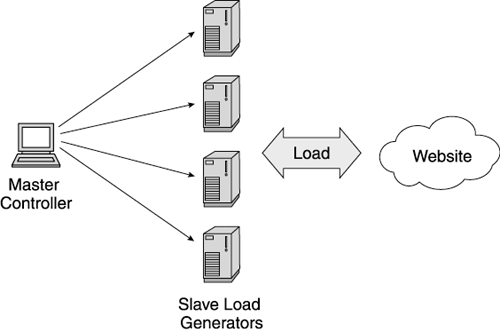 Sources:
https://flylib.com/books/1/396/1/html/2/files/09fig06.gif
50
Introduction
Related Work
Preliminaries
Proposed Methods
Performance Evaluation 
Conclusions
51
Trade-Off Analysis
Latency vs. Throughput
Preemption reduces tail latency but leads to smaller throughput
Non-preemption indicates larger throughput but higher latency
Latency vs. CPU Efficiency
Overprovision (non-work conserving) reduces latency but leads to lower CPU efficiency
Work-conserving is CPU efficient but hard to reduce latency
Performance vs. Generality
Standard and general-purpose design usually has poor performance
Domain-specific optimization largely improve performance, but hard to deploy as a non-standard approach
Goal
balance every objective, reaching pareto frontier
52
[Speaker Notes: Cannot make all objectives good, but someone make all objectives bad, and we can improve on it]
New Era of OS
Era of Kernel Bypass
Increasingly higher demand for better performance
Modern datacenter applications bypass OS kernel for better I/O performance.
Rise of domain-specific OS, just like domain-specific architecture.
Traditional OS is dying? Not Necessary
Computer still needs high-level abstraction
Demi-Kernel
defines a new kernel-bypass I/O abstraction and customizes library OSes
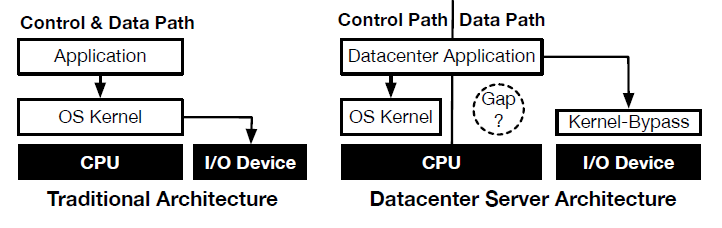 Sources:
Demikernel (HotOS’19) Paper: http://www.schemeprincess.com/papers/demikernel-hotos19.pdf
53
Demi-Kernel
Split Control and Data Planes
Kernel (Control Plane): resource allocation & scheduling, memory & file systems
LibOS (Data Plane): handles I/O, read & write to storage and network devices
Provides high-level I/O abstraction for implementing kernel bypass OS
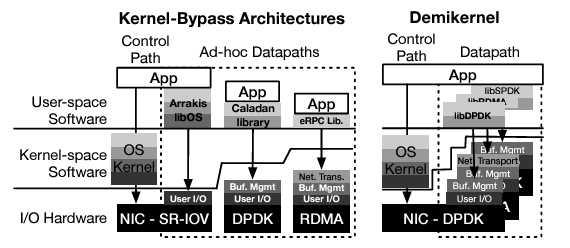 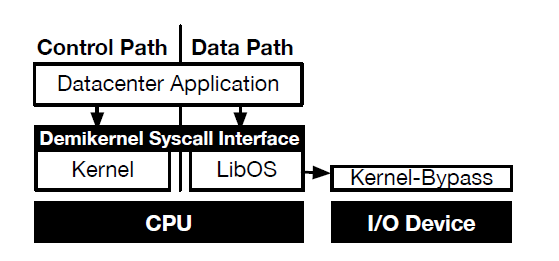 Figure: Demi kernel Architecture
Sources:
Demikernel (HotOS’19) Paper: http://www.schemeprincess.com/papers/demikernel-hotos19.pdf
Demikernel (SOSP’21) Paper:  https://irenezhang.net/papers/demikernel-sosp21.pdf
54
References
Proposed Methods
Belay, Adam, et al. "{IX}: a protected dataplane operating system for high throughput and low latency." 11th USENIX Symposium on Operating Systems Design and Implementation (OSDI 14). 2014.
Prekas, George, Marios Kogias, and Edouard Bugnion. "Zygos: Achieving low tail latency for microsecond-scale networked tasks." Proceedings of the 26th Symposium on Operating Systems Principles (SOSP 17). 2017.
Kaffes, Kostis, et al. "Shinjuku: Preemptive Scheduling for {μsecond-scale} Tail Latency." 16th USENIX Symposium on Networked Systems Design and Implementation (NSDI 19). 2019.
Demoulin, Henri Maxime, et al. "When idling is ideal: Optimizing tail-latency for heavy-tailed datacenter workloads with perséphone." Proceedings of the ACM SIGOPS 28th Symposium on Operating Systems Principles (SOSP 21). 2021.
Iyer, Rishabh, et al. "Achieving Microsecond-Scale Tail Latency Efficiently with Approximate Optimal Scheduling." Proceedings of the 29th Symposium on Operating Systems Principles (SOSP 23). 2023.
References
Ousterhout, Amy, et al. "Shenango: Achieving high {CPU} efficiency for latency-sensitive datacenter workloads." 16th USENIX Symposium on Networked Systems Design and Implementation (NSDI 19). 2019.
McClure, Sarah, et al. "Efficient scheduling policies for {Microsecond-Scale} tasks." 19th USENIX Symposium on Networked Systems Design and Implementation (NSDI 22). 2022.
Seyedroudbari, Hamed, Srikar Vanavasam, and Alexandros Daglis. "Turbo: Smartnic-enabled dynamic load balancing of µs-scale rpcs." 2023 IEEE International Symposium on High-Performance Computer Architecture (HPCA 23). IEEE, 2023.
Humphries, Jack Tigar, et al. "ghost: Fast & flexible user-space delegation of linux scheduling." Proceedings of the ACM SIGOPS 28th Symposium on Operating Systems Principles (SOSP 21). 2021.
Zhang, Irene, et al. "I'm not dead yet! the role of the operating system in a kernel-bypass era." Proceedings of the Workshop on Hot Topics in Operating Systems (HotOS 19). 2019.
Zhang, Irene, et al. "The demikernel datapath os architecture for microsecond-scale datacenter systems." Proceedings of the ACM SIGOPS 28th Symposium on Operating Systems Principles (SOSP 21). 2021.
Fried, Joshua, et al. "Caladan: Mitigating interference at microsecond timescales." 14th USENIX Symposium on Operating Systems Design and Implementation (OSDI 20). 2020.
55